Zugang zum CSRD und LkSG über die Wesenlichkeitsanalyse
Bis zum Ende 2025 unterliegen viele Unternehmen verschiedenen Berichtspflichten zum Thema Nachhaltigkeit – zum einen dem deutschen LkSG zum anderen der kommenden europäischen CSRD . 

Die doppelte Materialitätsanalyse kann als Input sowohl für einen Risikoprozess nach dem LkSG als auch eine Bewertung nach den Gesichtspunkten der CSRD dienen. 

Dieses bietet einen einheitlichen Zugang zu beiden Themen
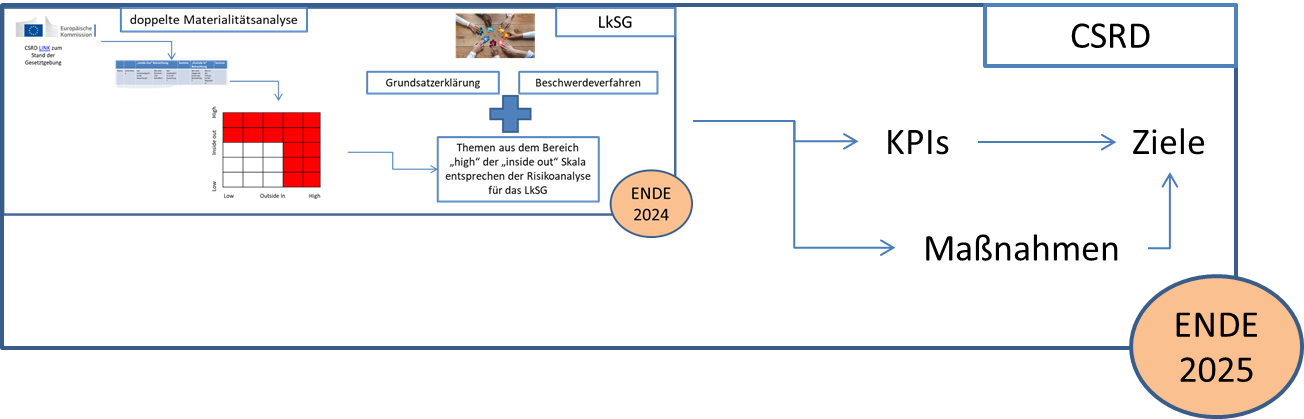 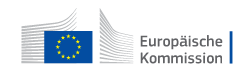 CSRD LINK zum Stand der Gesetztgebung
In Abschnitt AR 16 befindet sich eine Übersichtstabelle mit den grundlegenden Themen und Unterthemen der ESRS Nachhaltigkeitsaspekten
Die einzelnen Unterthemen lassen sich für die doppelte Materalitätsanalyse aus zwei Blickrichtungen bewerten: „Inside Out“ – der Effekt des Unternehmens auf die Welt und „Outside In“ – Die Konsequenzen der Handlungen auf das Unternehmen. 
Einzelne Themen / Unterthemen  können wegen „nicht-Relevanz“ ausgeschlossen werden.
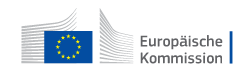 CSRD LINK zum Stand der Gesetztgebung
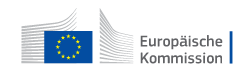 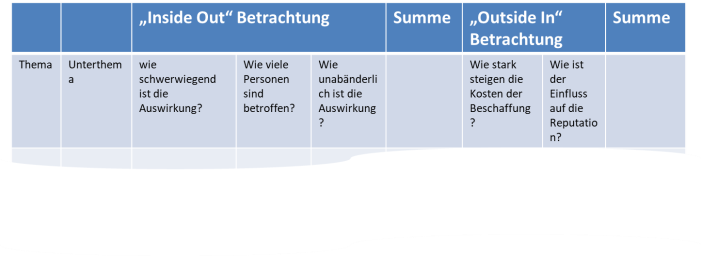 CSRD LINK zum Stand der Gesetzgebung
Das Ergebnis der Bewertung lässt sich in eine Matrix einordnen 
Die Themen/Unterthemen aus dem oberen und rechten Rand sind die Aspekte, die für das Unternehmen wesentlich sind.
Low 	Inside out	High
Low 	Outside In	         High
Diese drei Schritte bilden die doppelte Materialitätsanalyse.
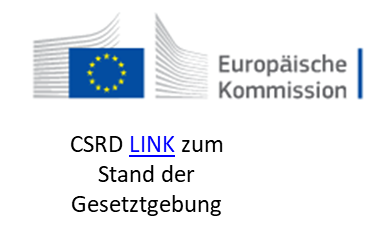 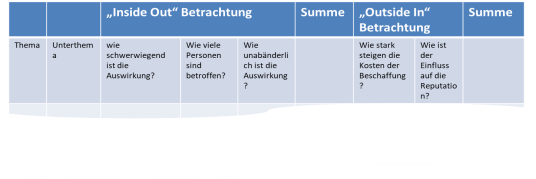 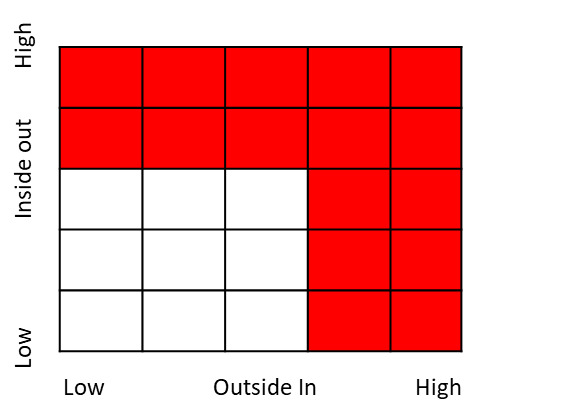 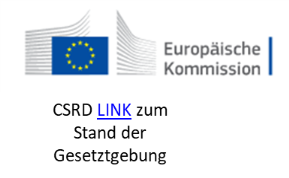 doppelte Materialitätsanalyse
LkSG
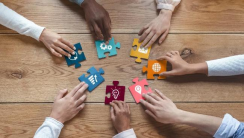 Grundsatzerklärung
Beschwerdeverfahren
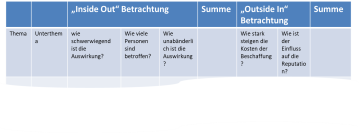 Themen aus dem Bereich „high“ der „inside out“ Skala entsprechen der Risikoanalyse für das LkSG
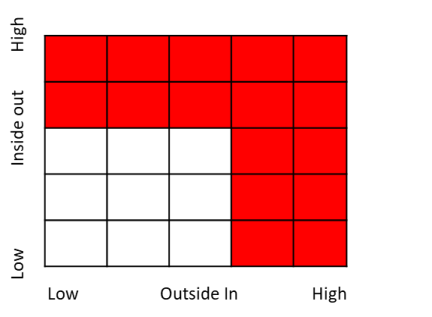 ENDE2024
Die doppelte Materialitätsanalyse liefert den Input für die Risikoanalyse nach dem LkSG. Die Themen, die aus der „Inside-Out“ Sicht mit „high“ hinsichtlich ihrer Auswirkung identifiziert wurden entsprechen den Risiken, die nach dem LkSG betrachtet werden müssen.
Bild Quelle: 
https://www.bafa.de/DE/Home/home_node.html
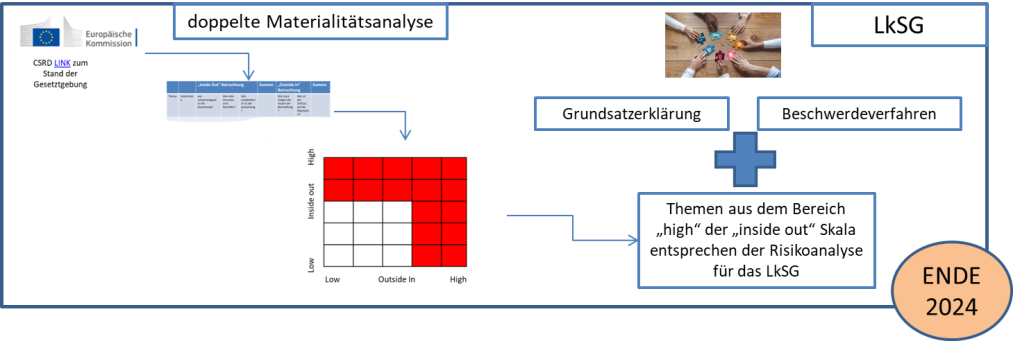 CSRD
KPIs
Ziele
Maßnahmen
ENDE2025
Für die zu erwartende Berichterstattung nach der CSRD müssen dann noch KPIs, Ziele und Maßnahmen zur Zielerreichung ergänzt werden.